TURVAVARTTIMarras - Joulukuu 2014
TALVI SAAPUU
1
17.11.2014
Työsuojeluvaltuutetut Marko Koivumäki, Kari Salonen, Riitta Akkanen
TALVI SAAPUU
Työsuojelupari; esimies ja työsuojeluasiamies käyvät läpi, että jokaiselta reitiltä löytyy suunnitelma mihin on kirjattu tauko, wc ja lämmittelypaikat. 
Yllä mainittu suunnitelma on löydyttävä jokaisesta työpisteestä
Työsuojelupari työstää edellä mainituista asioista yhteenvedon työpaikkaan. Esimies vastaa yhteenvedon päivittämisestä. 
Työsuojelupari kartoittaa toimipaikan tarvetta tehdä hankintoja työ- ja suojavaatteiden osalta
Turvallisuuskävelyiden yhteydessä huomioidaan talveen liittyviä asioita mm. kulkuneuvojen ja välineiden osalta
2
17.11.2014
Työsuojeluvaltuutetut Marko Koivumäki, Kari Salonen, Riitta Akkanen
SUOJAVÄLINEET
3
17.11.2014
Työsuojeluvaltuutetut Marko Koivumäki, Kari Salonen, Riitta Akkanen
[Speaker Notes: Esimies tulostaa liitteen, mikäli sitä ei saada sähköisesti auki]
SUOJAVÄLINEET
Toimipaikan työ- ja suojavälineet talvikaudelle
Lämpimät vaatteet ja kerrospukeutumisen merkitys
Kalvopintainen takki ja housut, fleece väliasu ja aluskerrasto

Muut vaatteet- ja suojavälineet
Pipot, hanskat, kintaat, kaulurit 
Turvakengät
Liukuesteet ja niiden kunnon varmistaminen
Heijastinliivit
Tehtäväkohtaiset suojavälineet 
Kypärähuput, kypärän sadesuoja joissakin malleissa ja polkupyöräkypärä
4
17.11.2014
Työsuojeluvaltuutetut Marko Koivumäki, Kari Salonen, Riitta Akkanen
HUOMIOITAVIA ASIOITA
Nastarenkaat (auto, pyörä) ja niiden kunto
Autojen pistokepaikat ja riittävä lämmitysaika
Lämmittimen johto (ei saa jättää pistorasiaan)
Talviolosuhteissa ajoneuvon kunnon säännöllisen tarkastamisen merkitys
Ilmoita aina kaikista vioista ja vaurioista!
Ajoneuvon välineet 
Keeperit
Lapio
Tunkki
Hinauskoukku
Pitkävartinen lumiharja, jääskrapa
5
17.11.2014
Työsuojeluvaltuutetut Marko Koivumäki, Kari Salonen, Riitta Akkanen
TALVI SAAPUU
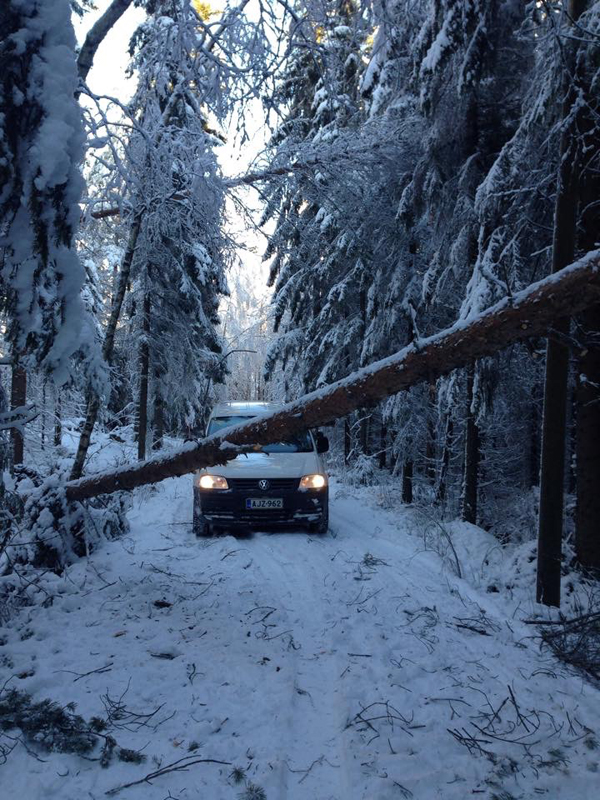 Tehdään turvallisuushavaintoja
aktiivisesti, kirjataan ne 
järjestelmään ja seurataan 
toimenpiteiden toteutumista
6
17.11.2014
Työsuojeluvaltuutetut Marko Koivumäki, Kari Salonen, Riitta Akkanen
TALVI EI TULE KOSKAAN YLLÄTYKSENÄ
Ollaan yhteydessä taloyhtiöihin ja kaupunkiin katujen kunnossa pitoon, valaistuksen järjestämisestä rappukäytäviin sekä pihoihin ym. liittyvistä asioista järjestelmällisesti.

Kerro tapahtuneista korjauksista ja parannuksista esimiehellesi ja työkavereillesi esim. Turvavartin yhteydessä.
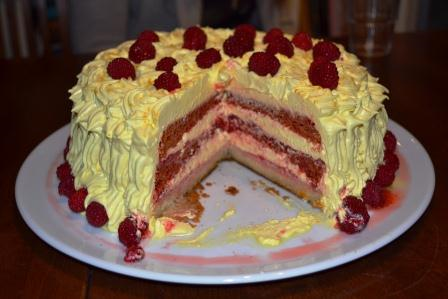 7
17.11.2014
Työsuojeluvaltuutetut Marko Koivumäki, Kari Salonen, Riitta Akkanen